Ring Out The Message
4/4
Eb/Eb - DO

Verses: 3/Chorus
PDHymns.com
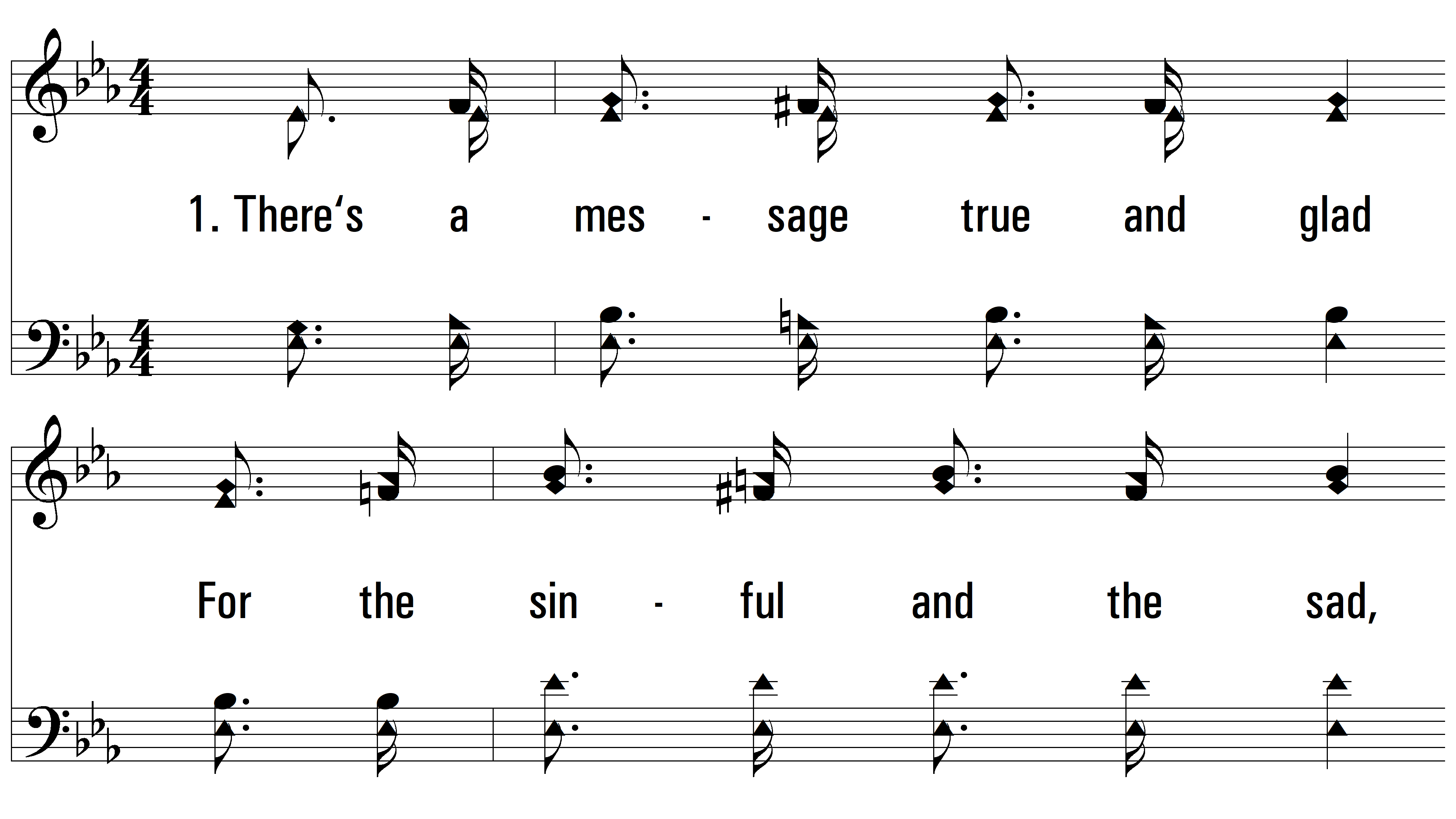 vs. 1 ~ Ring Out The Message
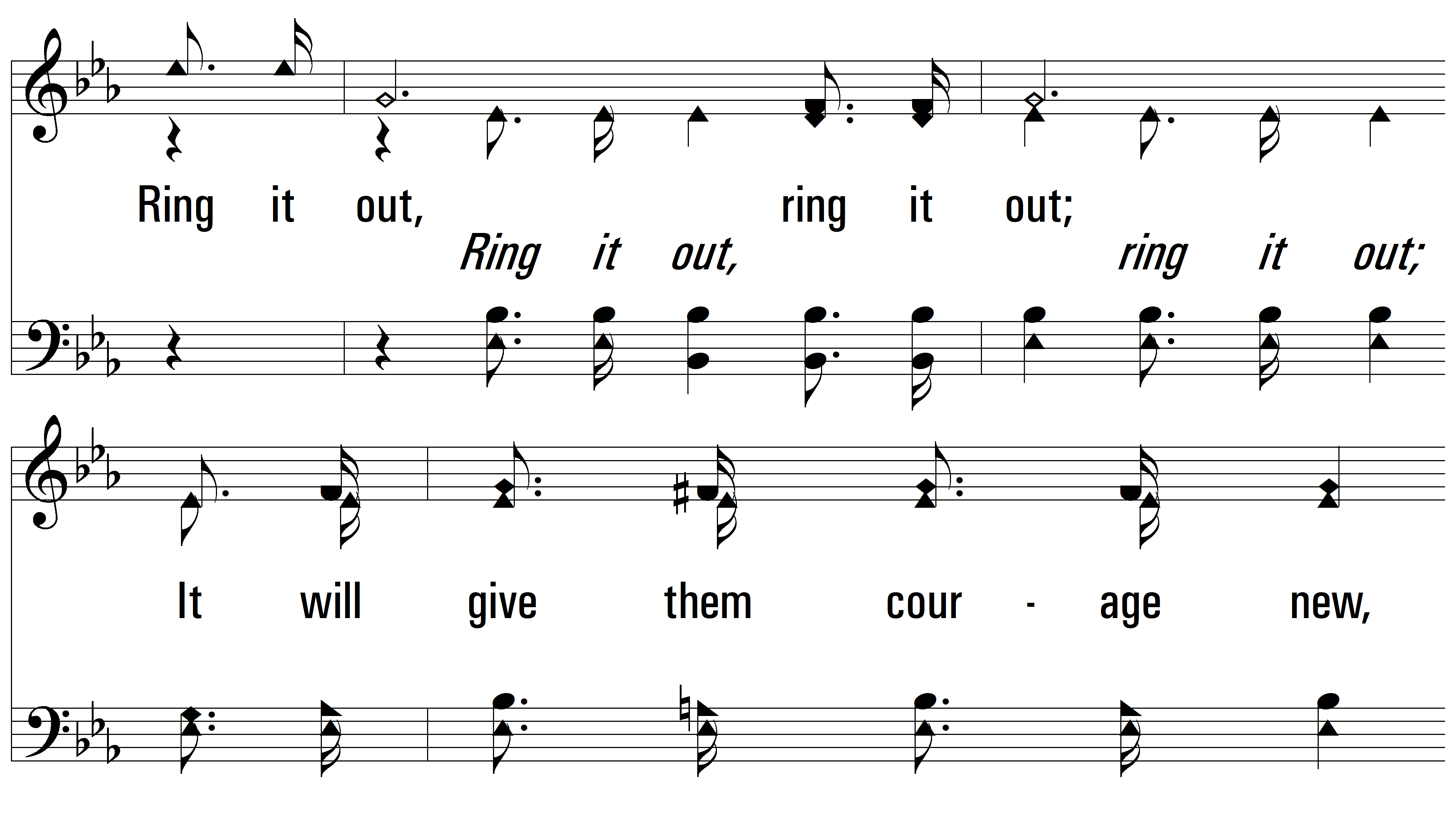 vs. 1
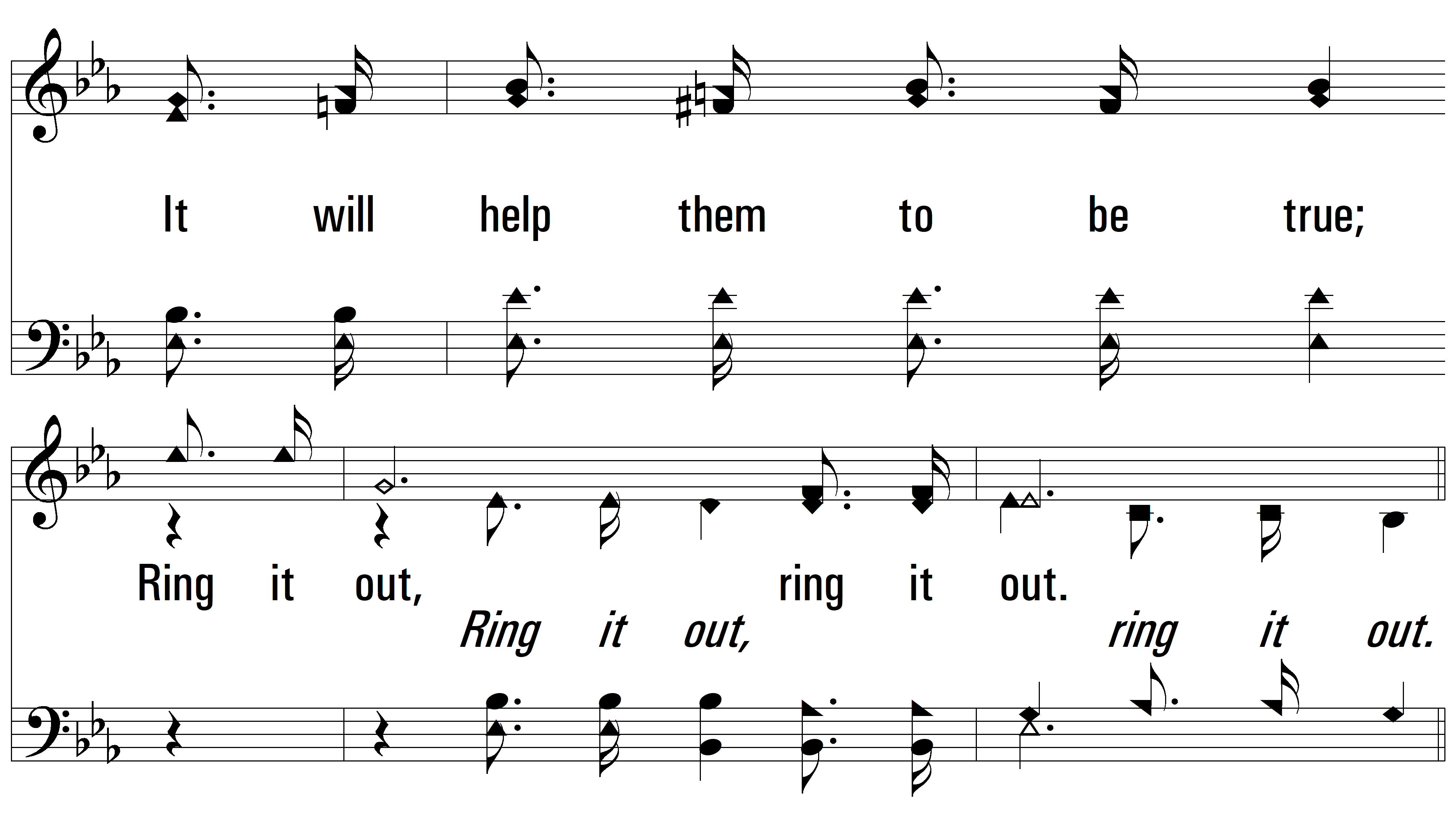 vs. 1
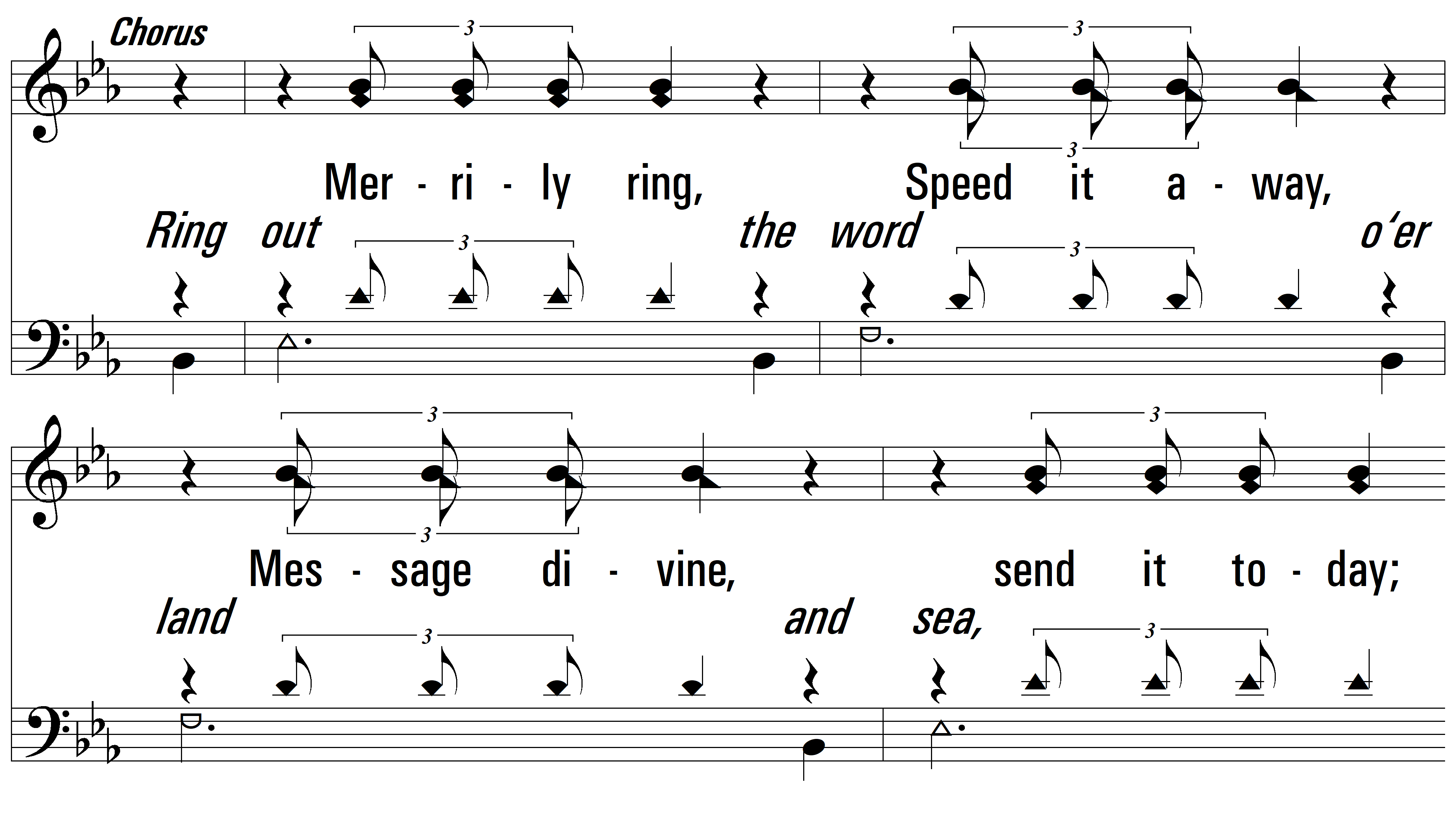 vs. 1
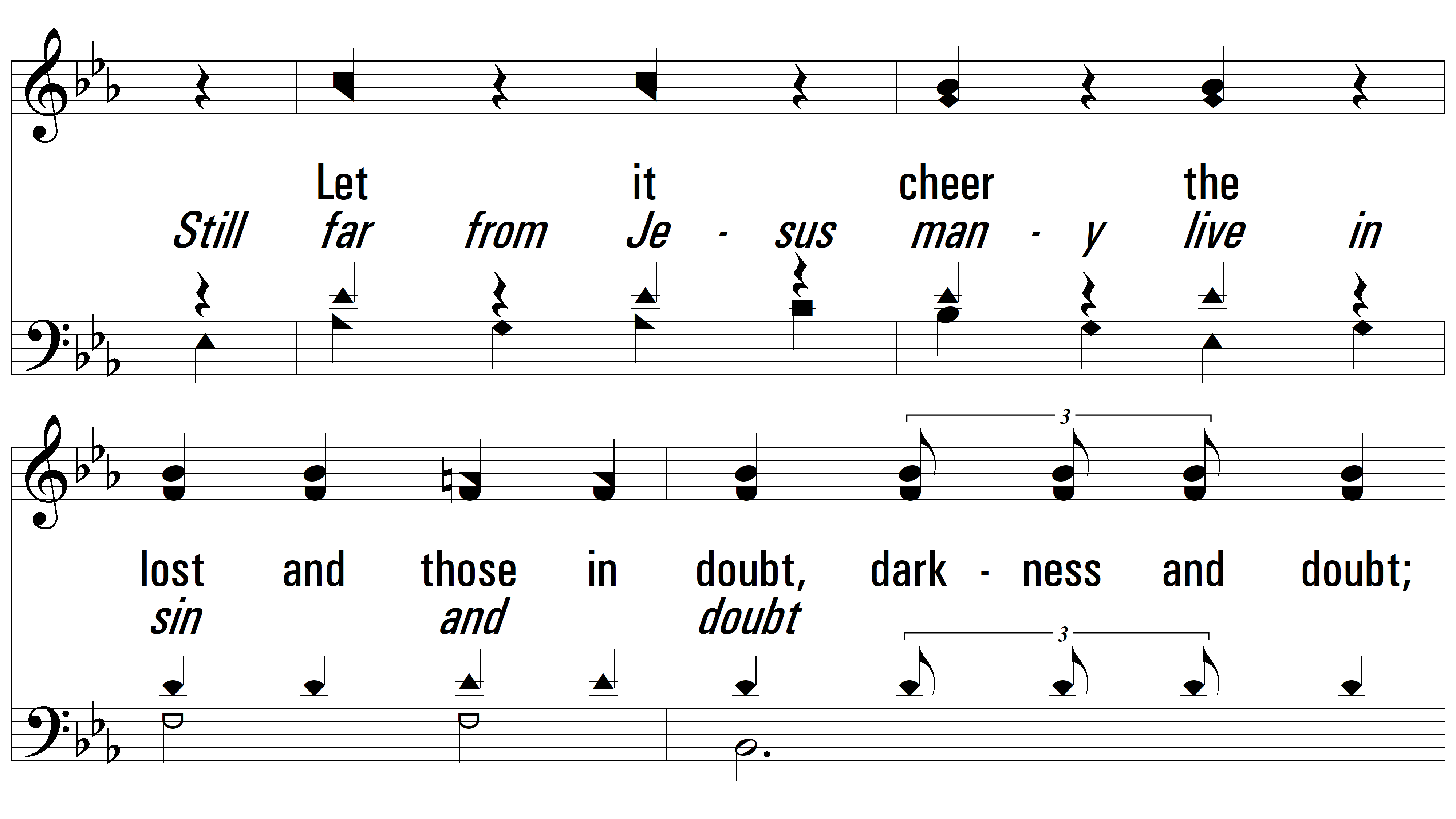 vs. 1
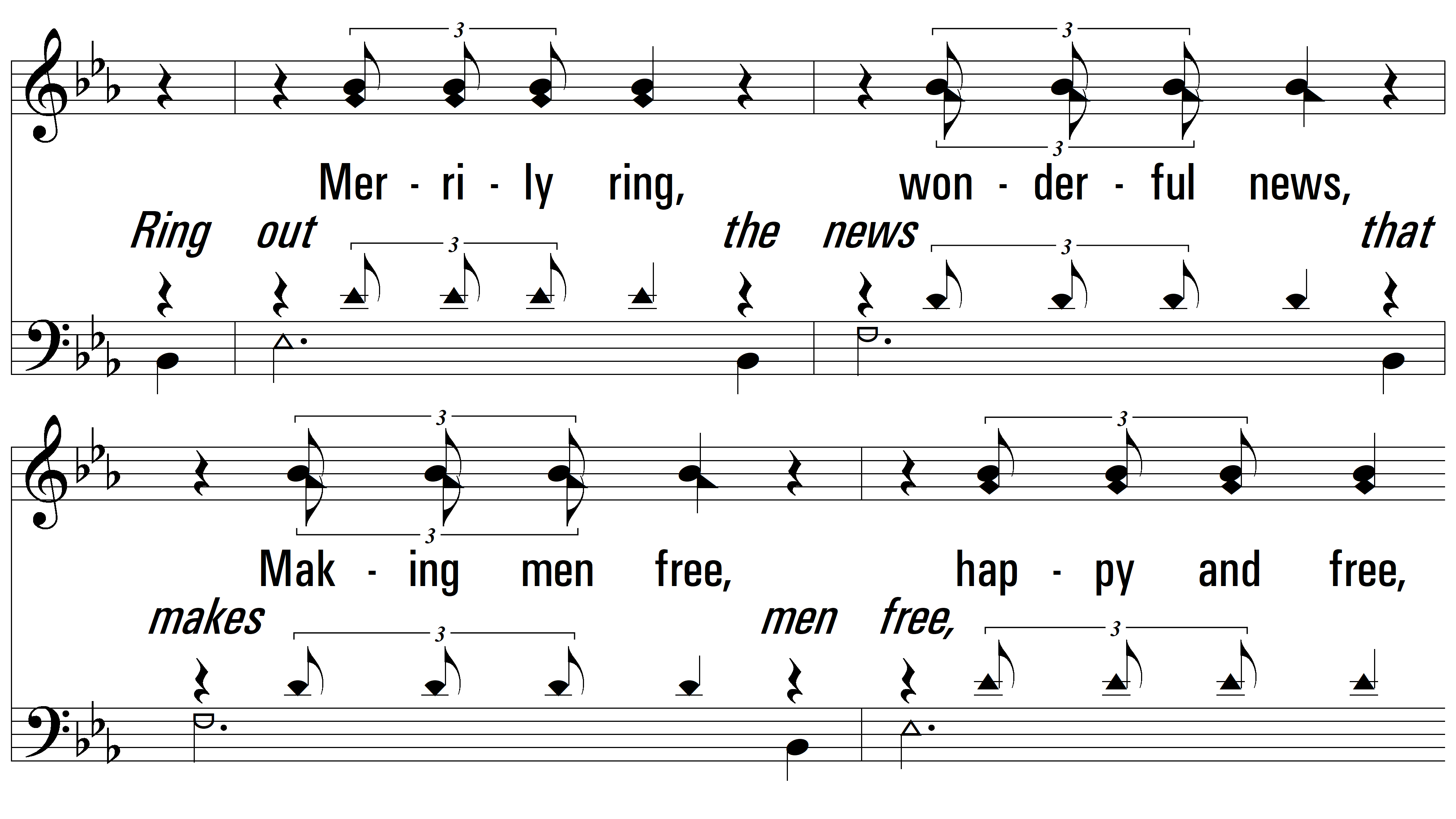 vs. 1
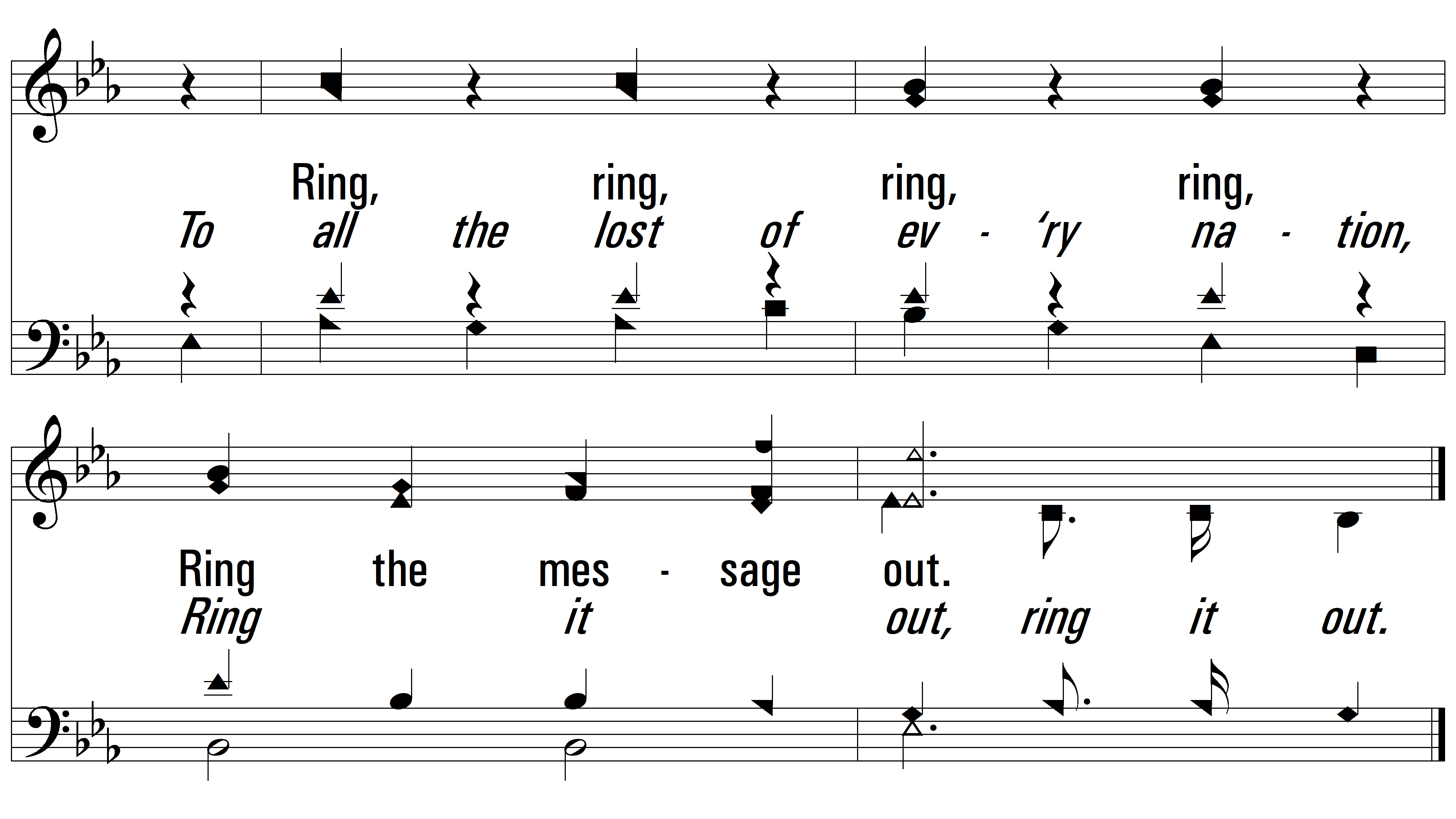 vs. 1
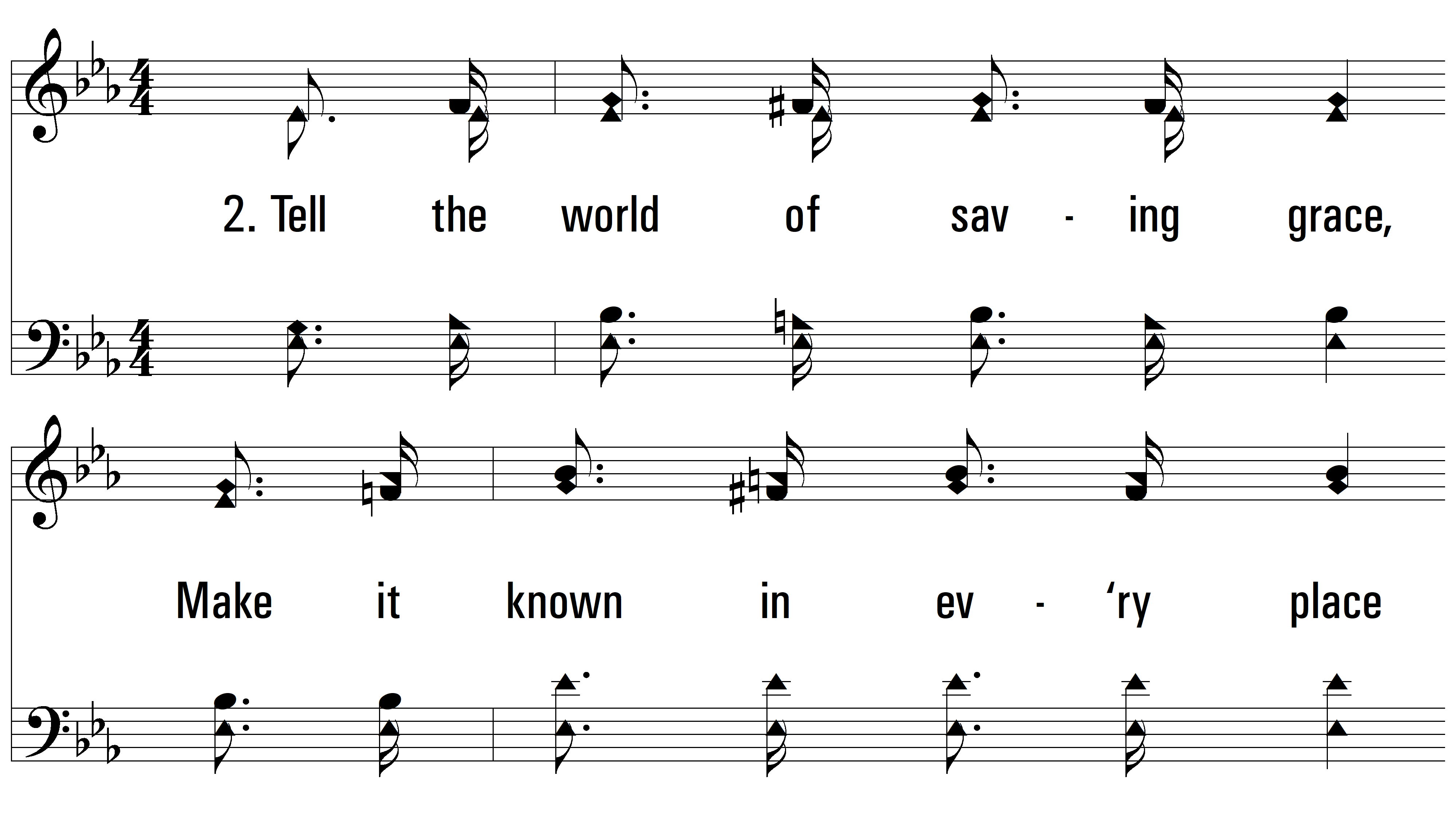 vs. 2 ~ Ring Out The Message
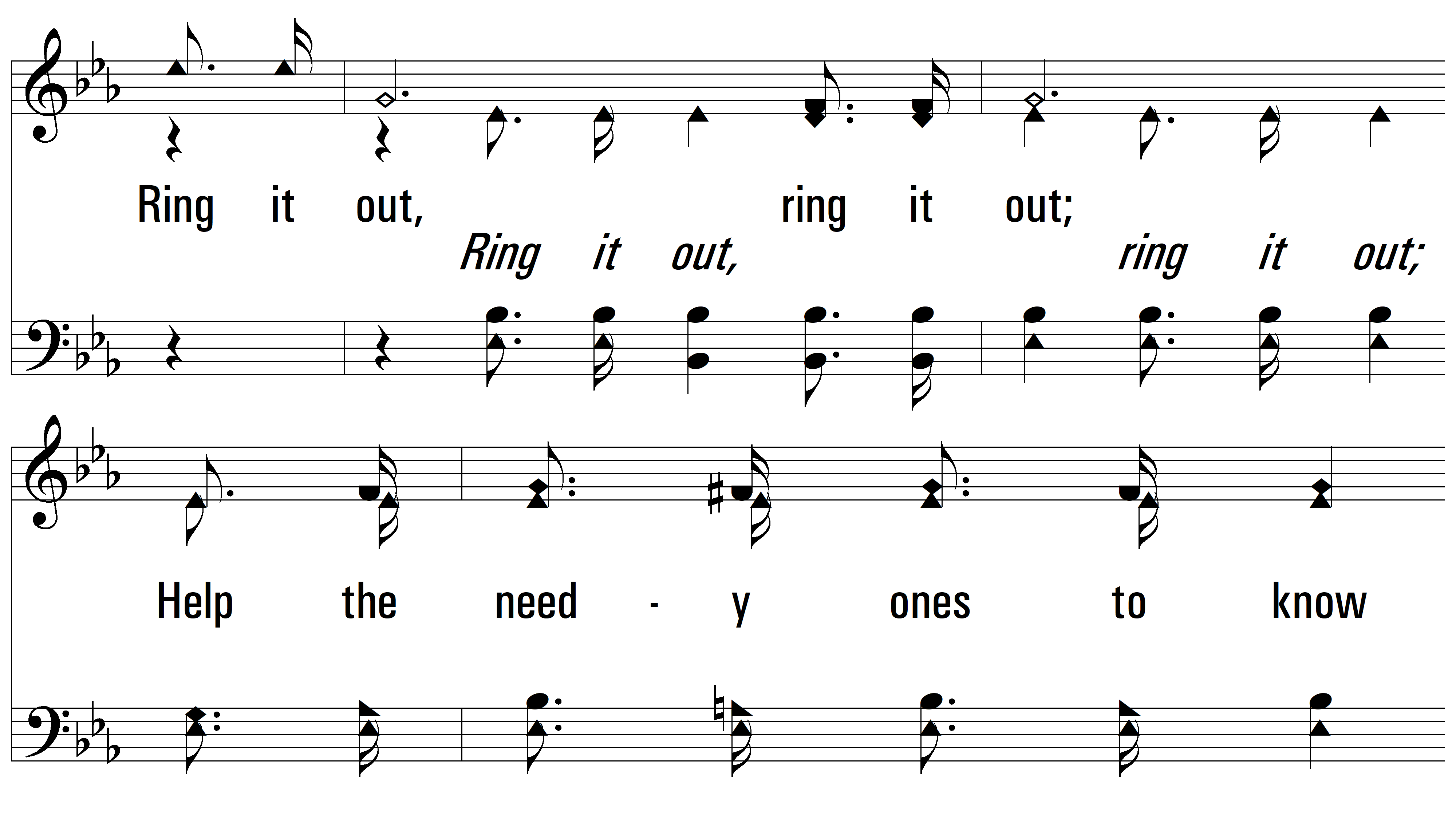 vs. 2
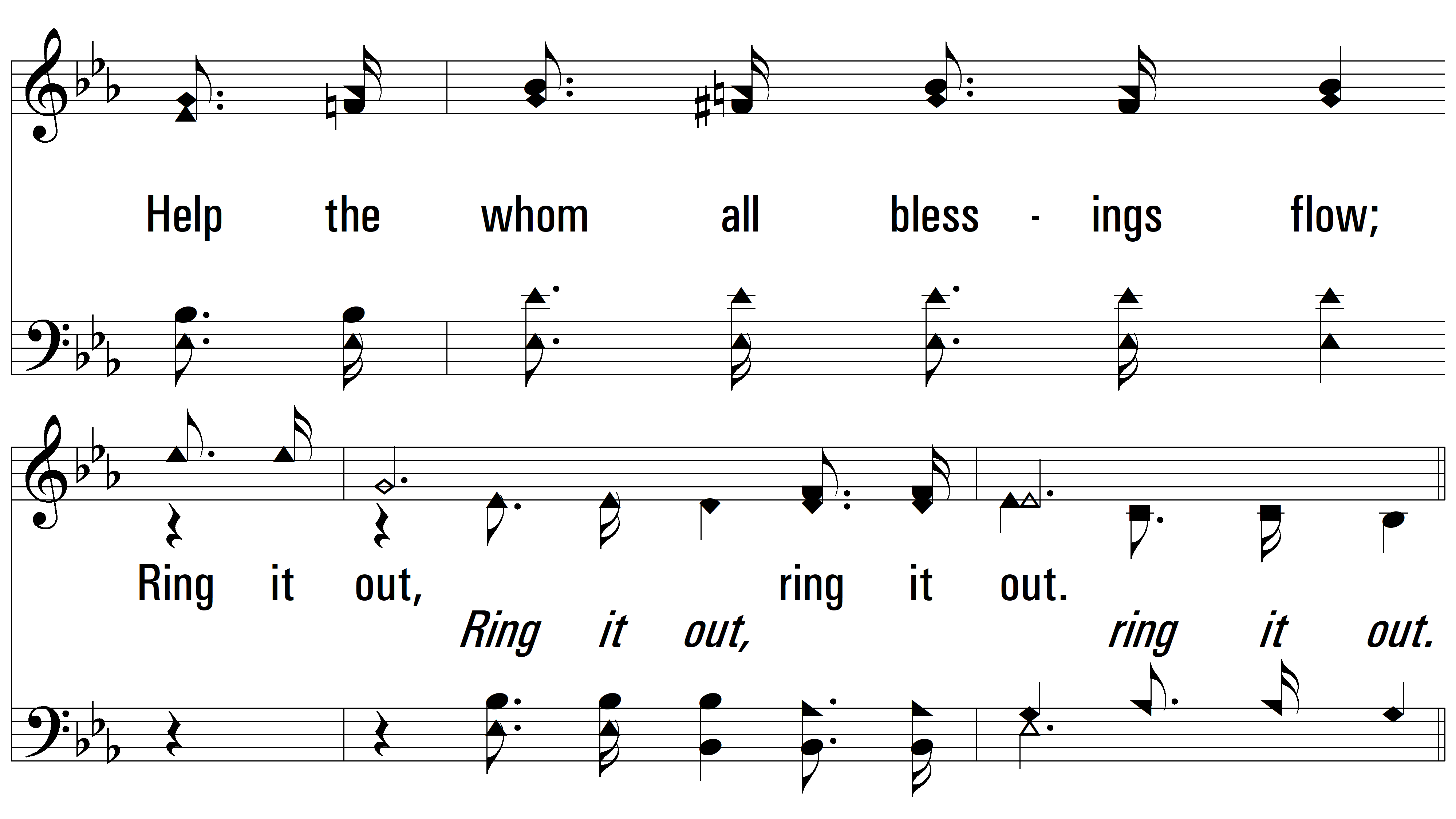 vs. 2
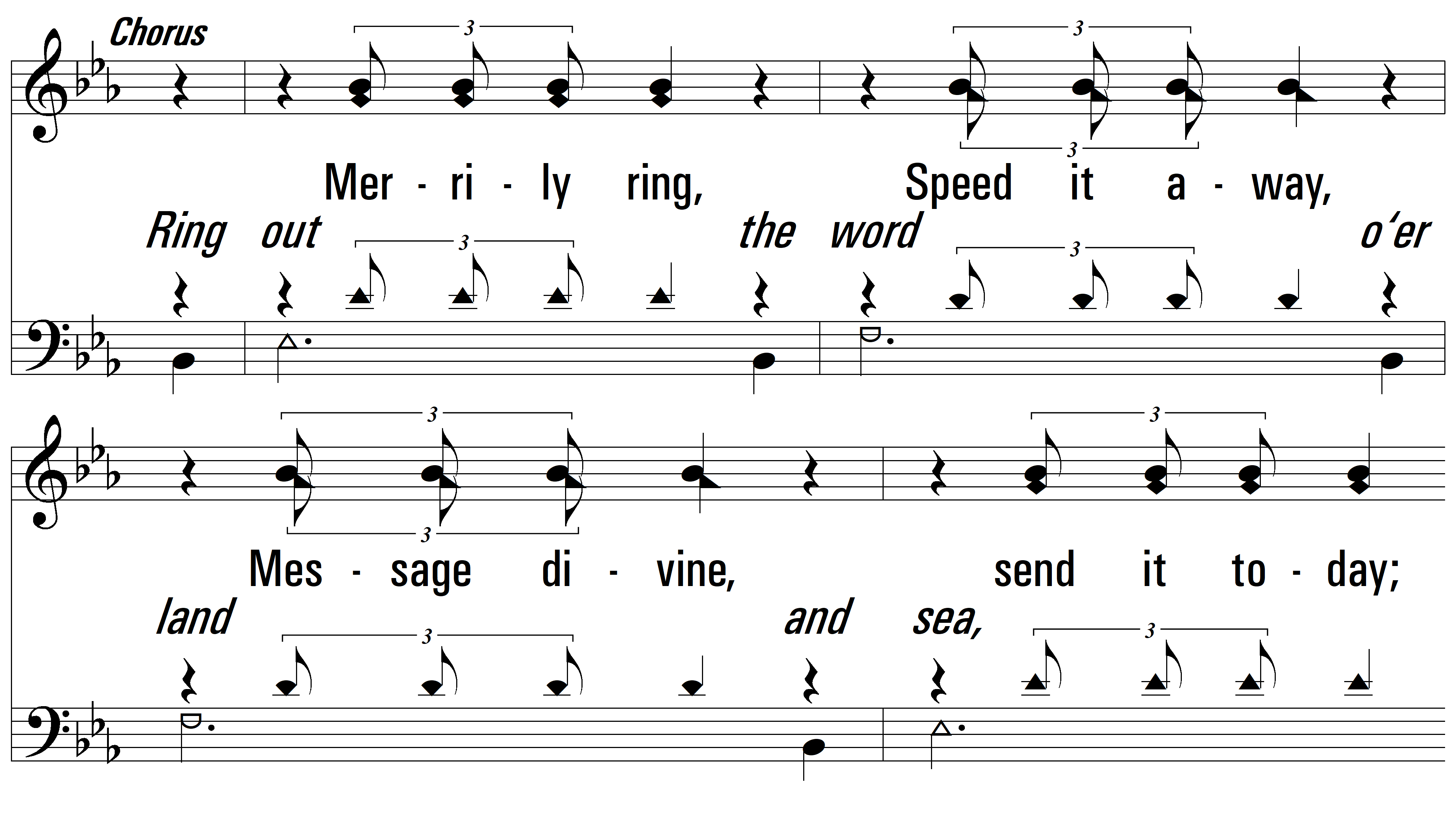 vs. 2
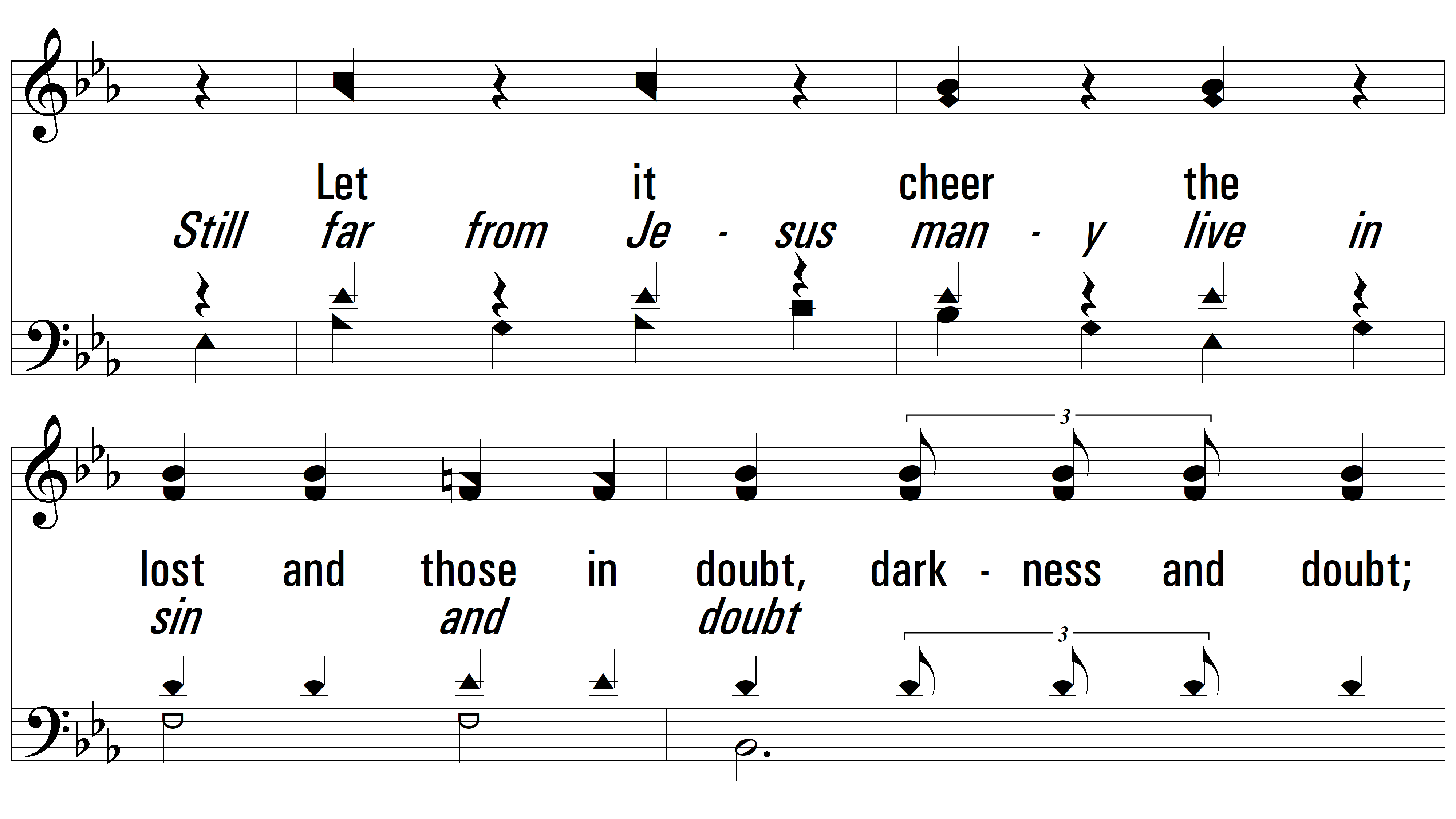 vs. 2
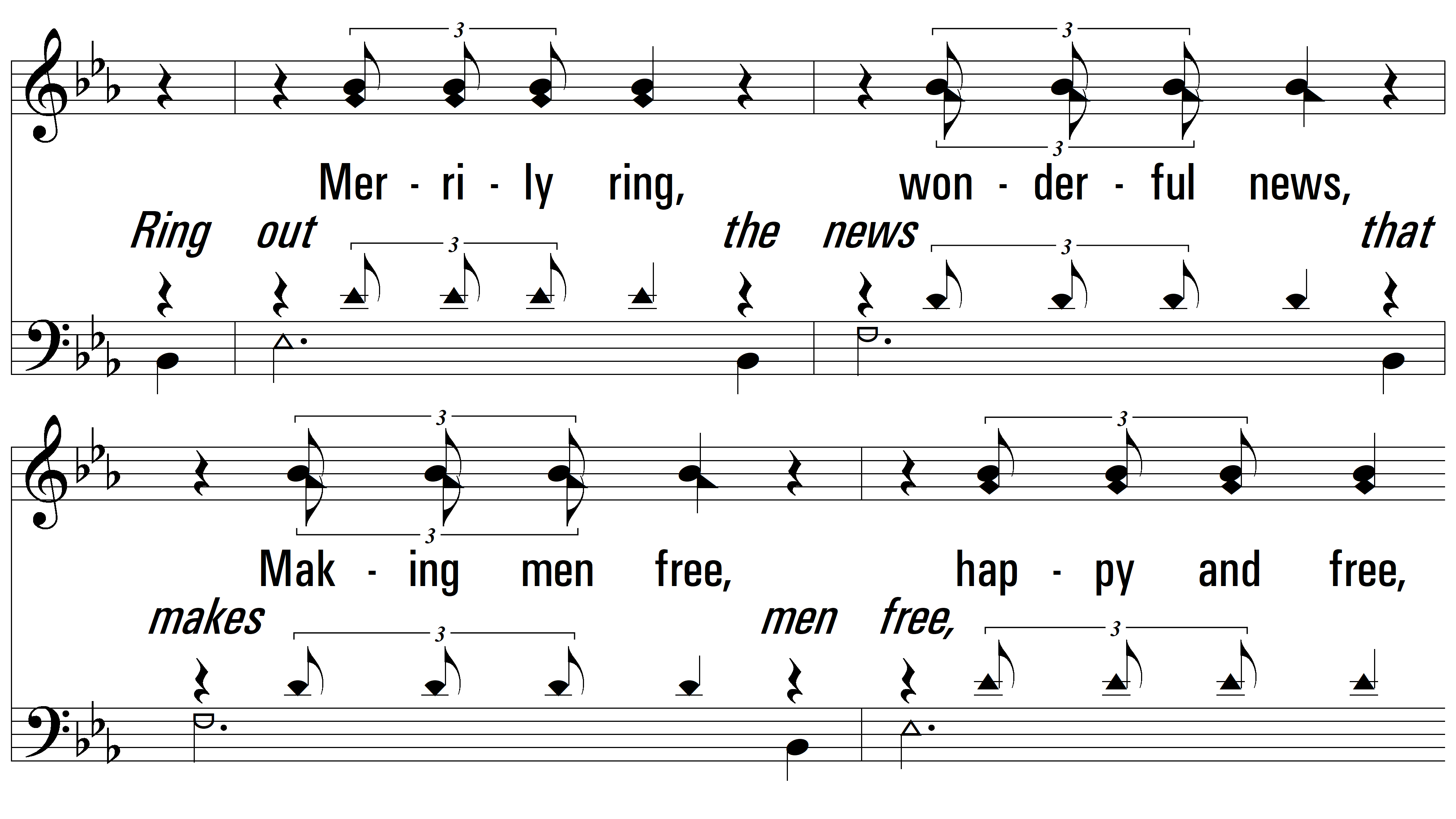 vs. 2
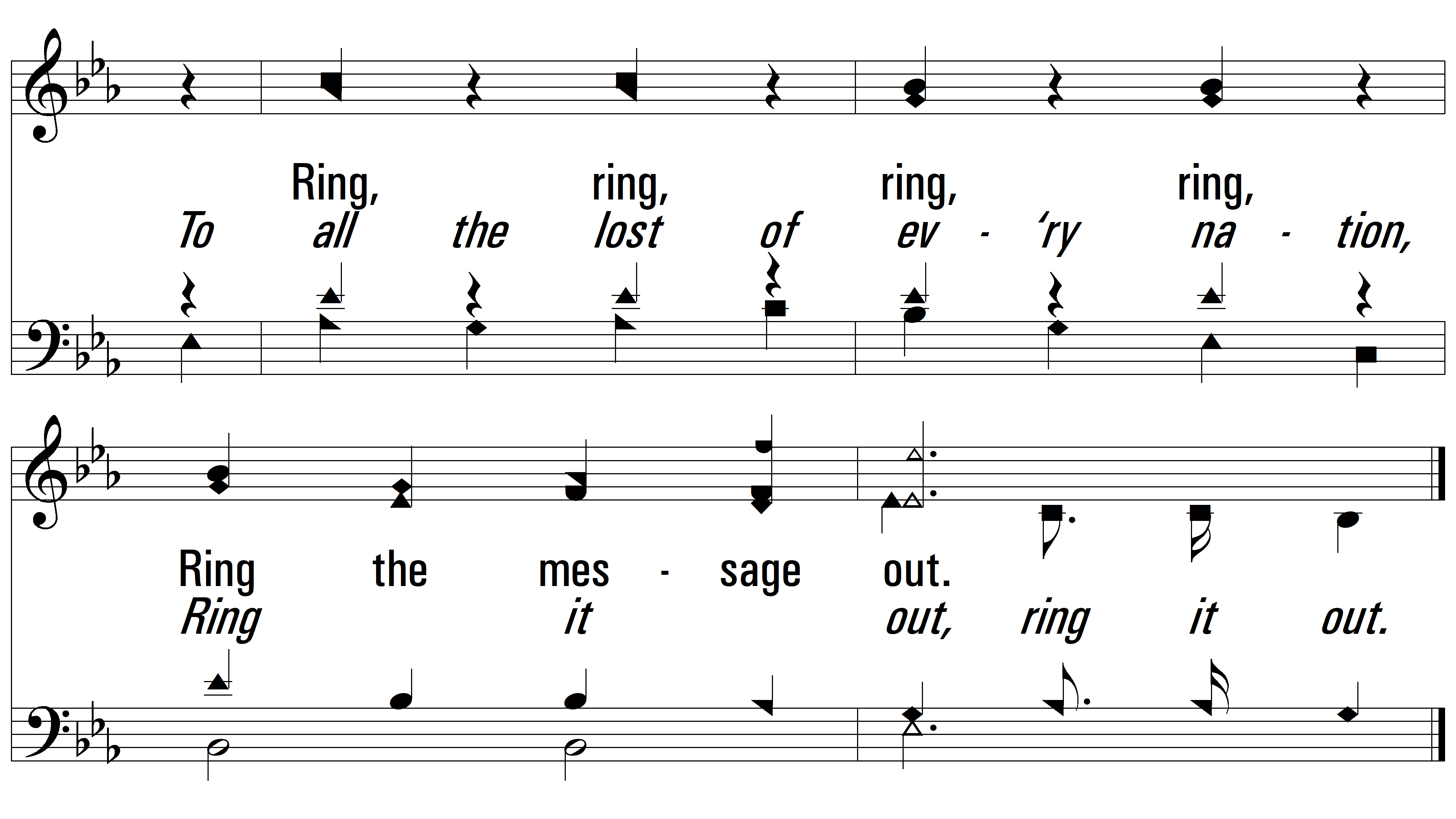 vs. 2
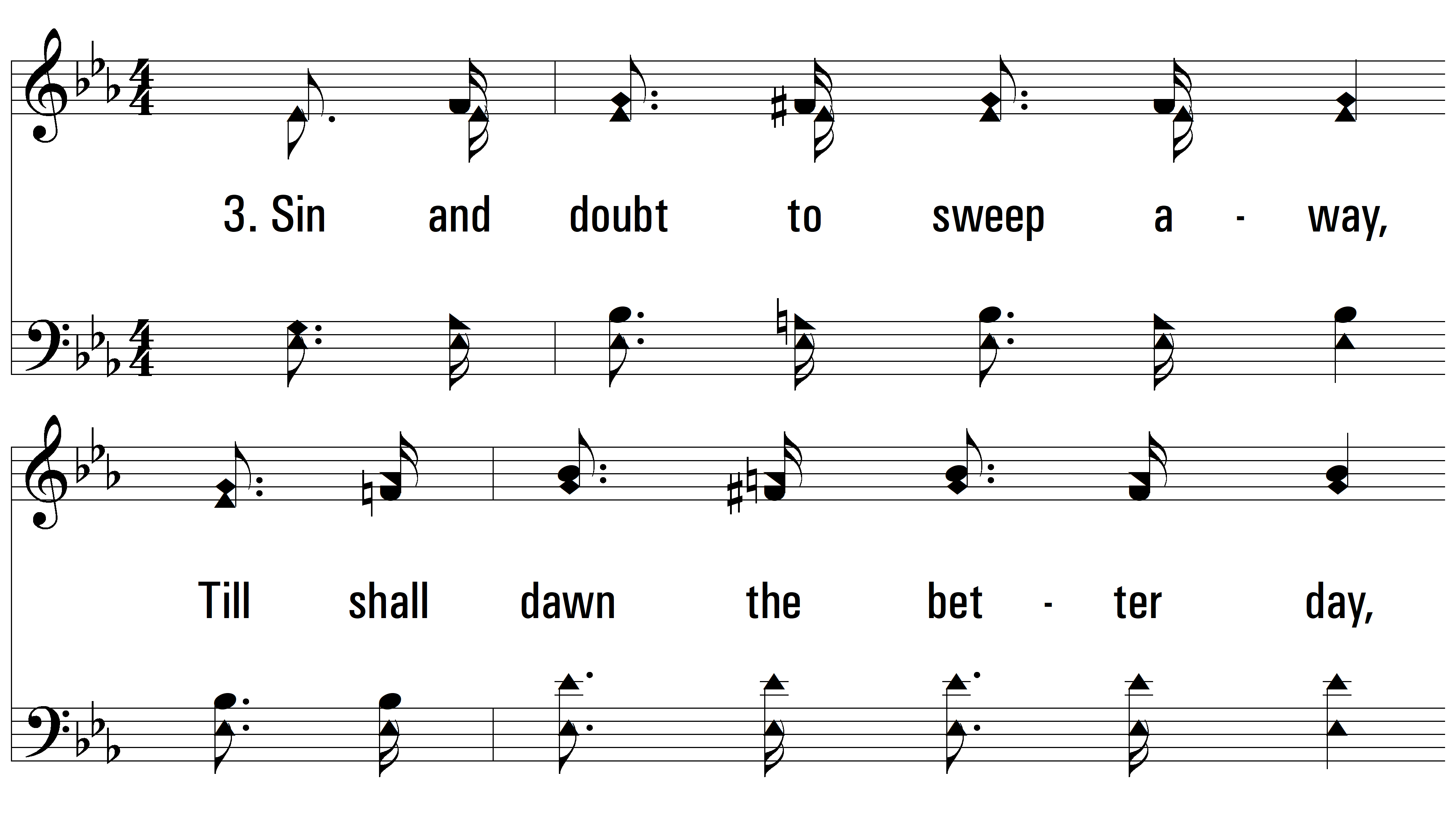 vs. 3 ~ Ring Out The Message
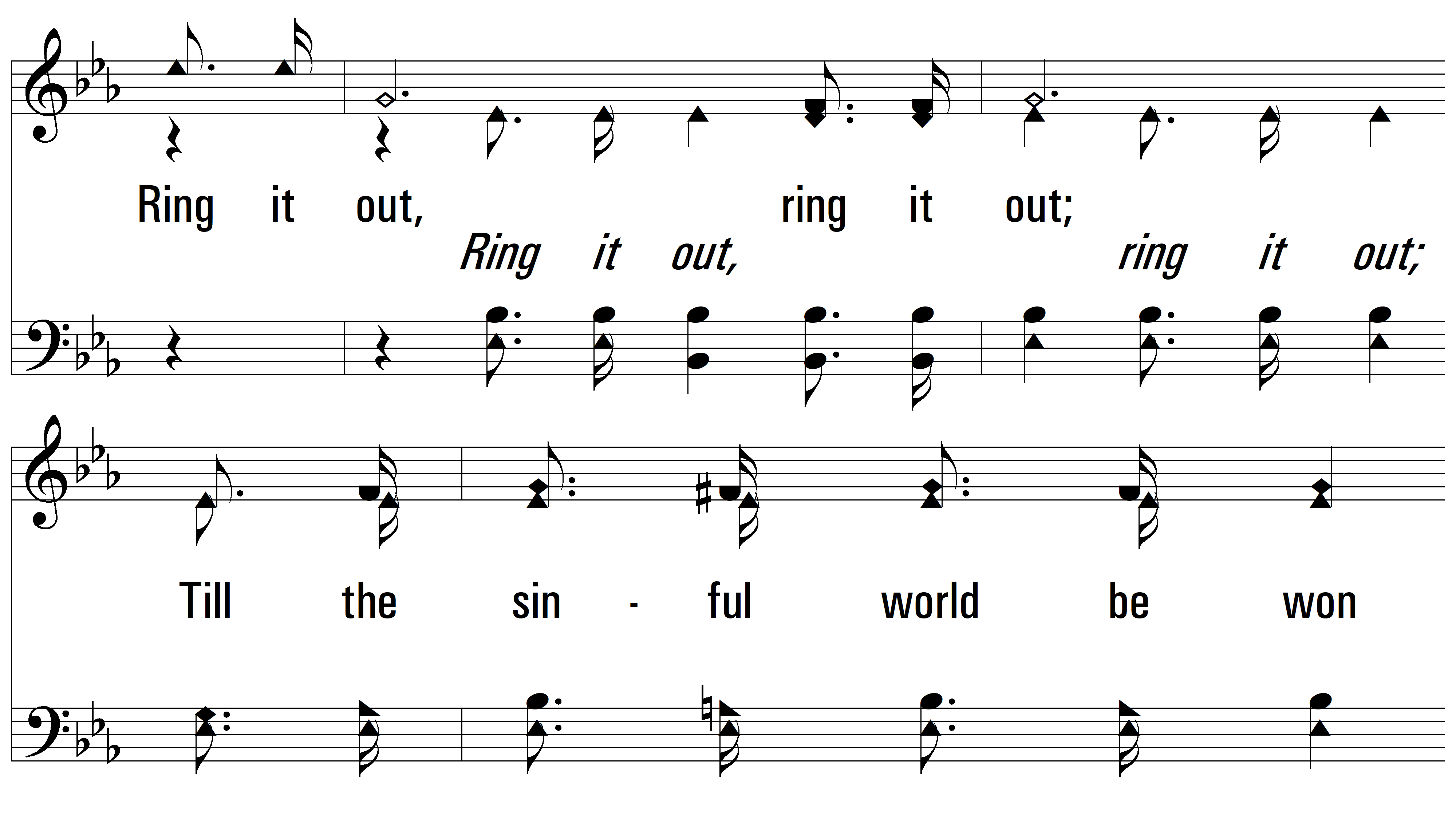 vs. 3
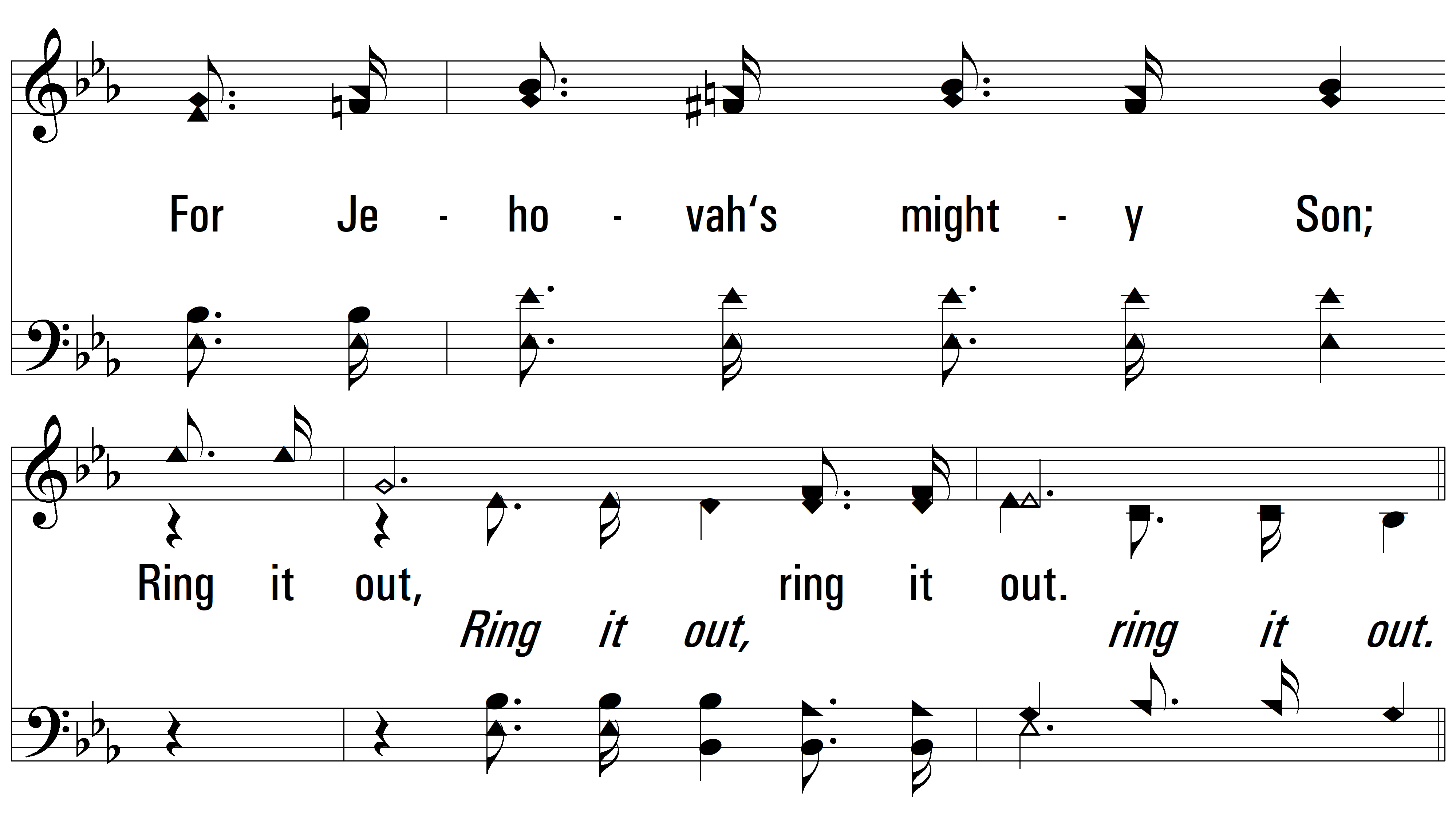 vs. 3
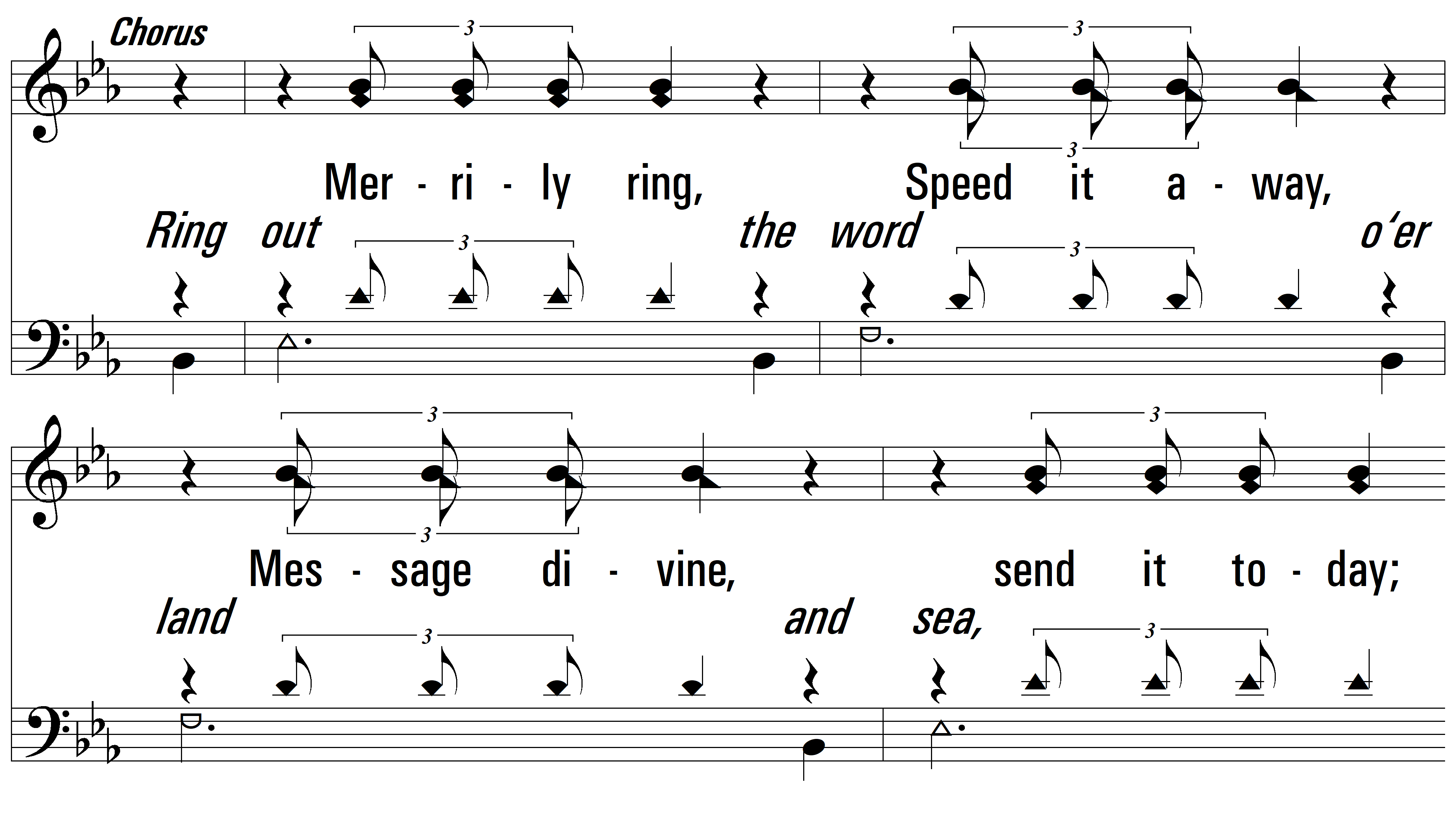 vs. 3
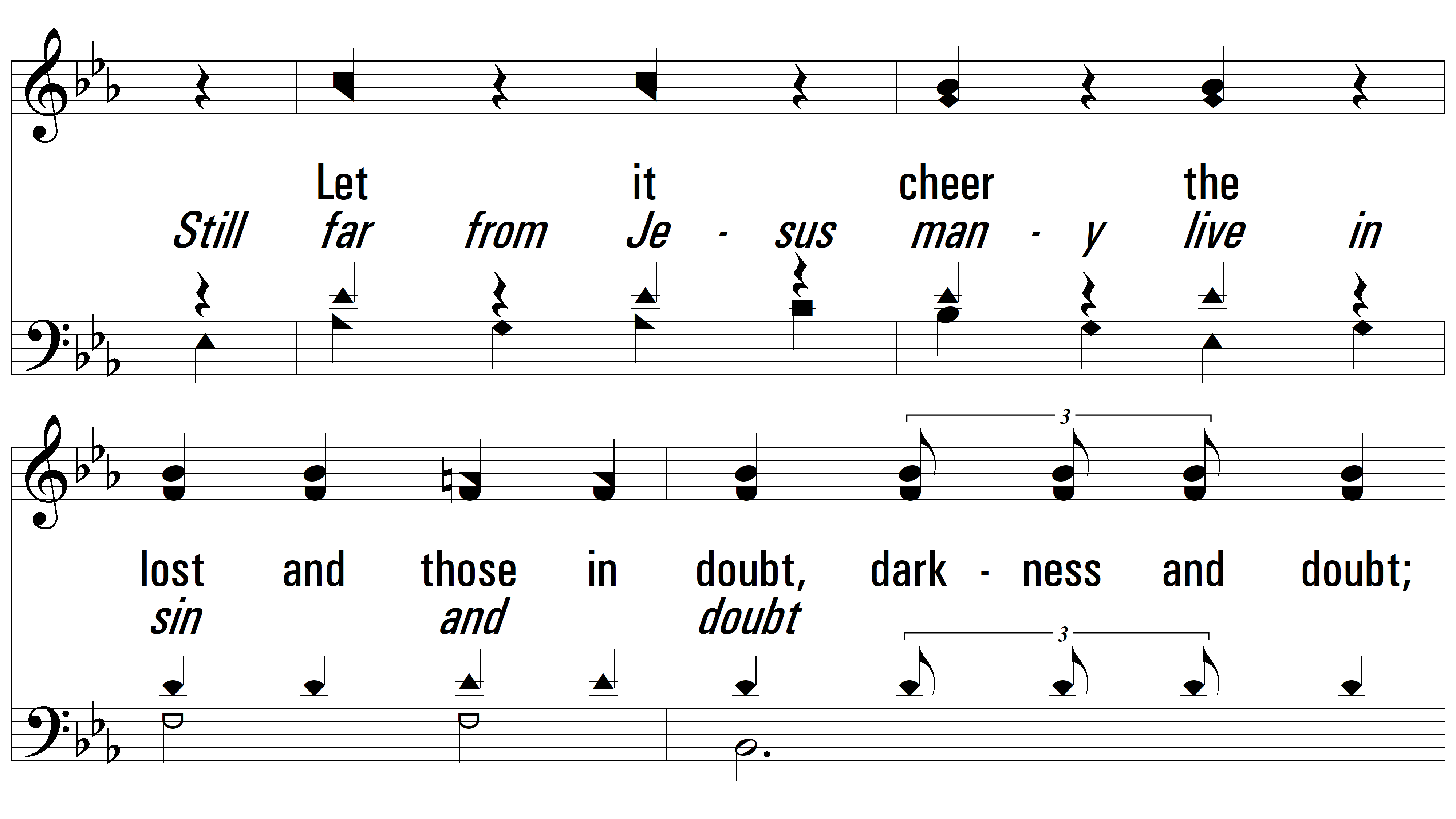 vs. 3
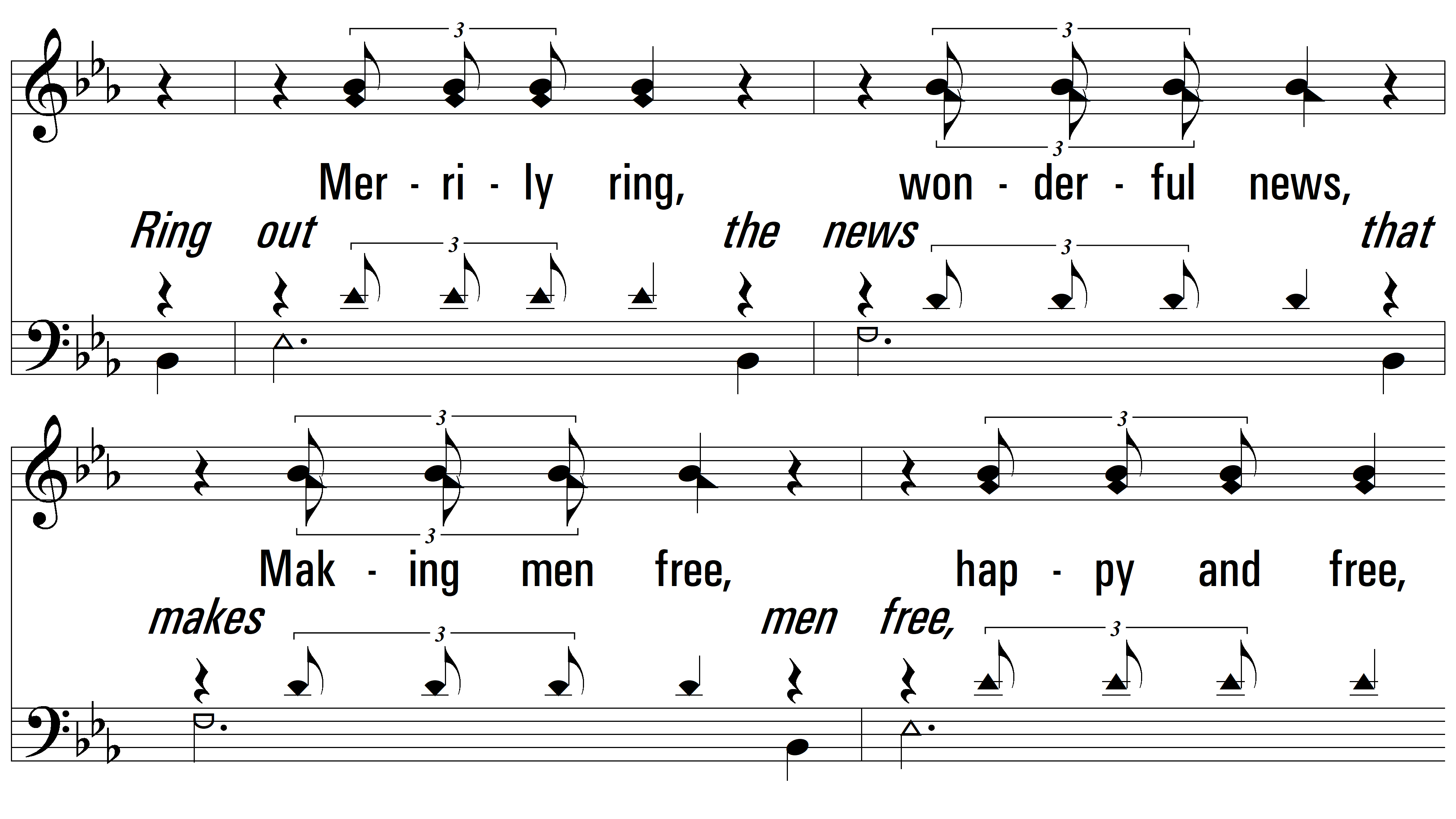 vs. 3
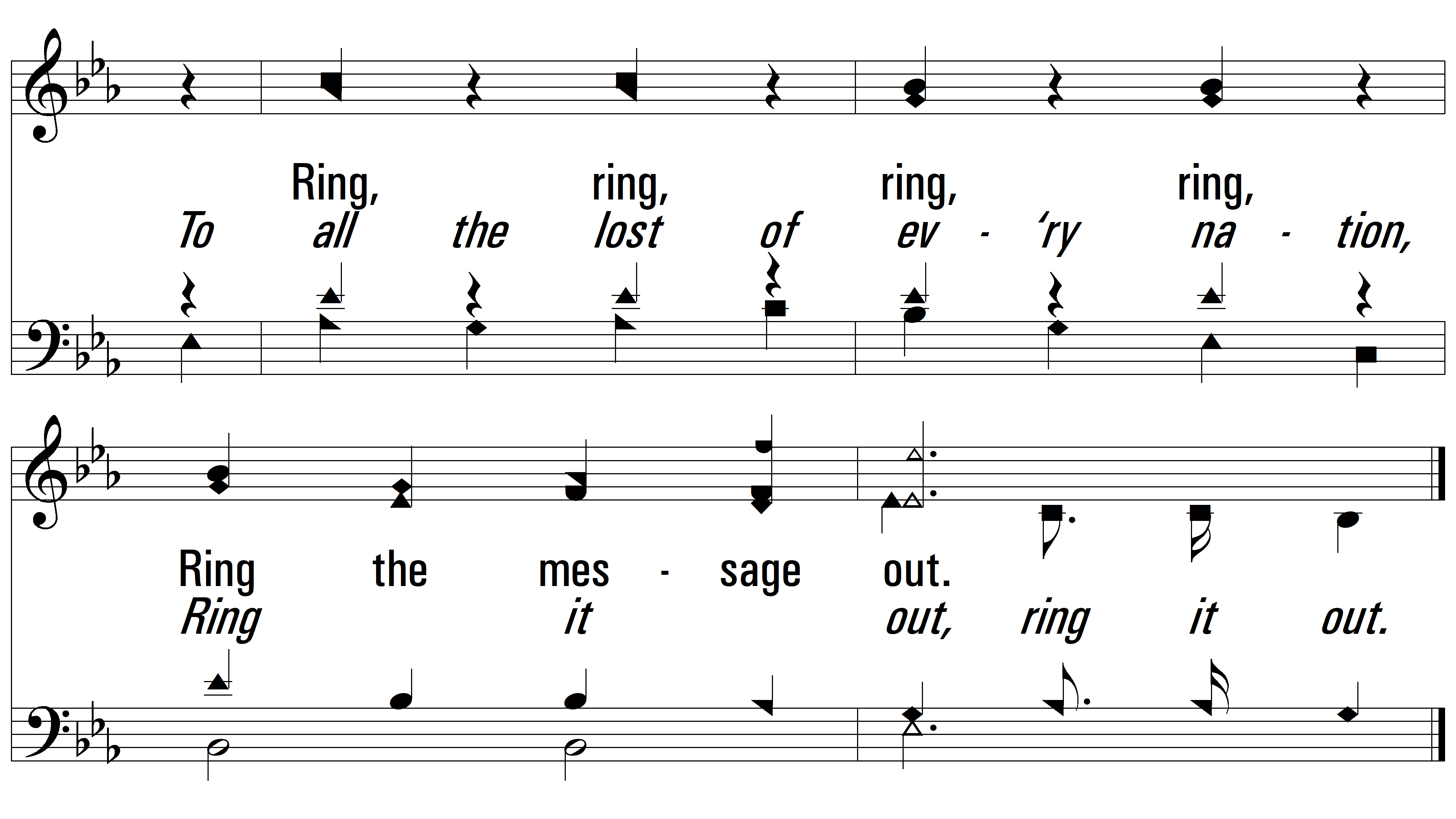 END
PDHymns.com
vs. 3